PORTFOLIO COMMITTEE BRIEFING: PROJECT KUYASA24 NOVEMBER 2020
We now have a name for the Turnaround Programme
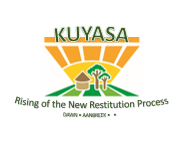 “ Kuyasa”  is a Zulu phrase for  “the sun is rising”.

Interpretation: Rising of the New Restitution programme
Using the following business Architecture model, 9 projects have been identified that interlink with the 5 outcomes defined in the terms of reference of the project
Business Architecture Model
Determination of IT system requirements excluded from project scope
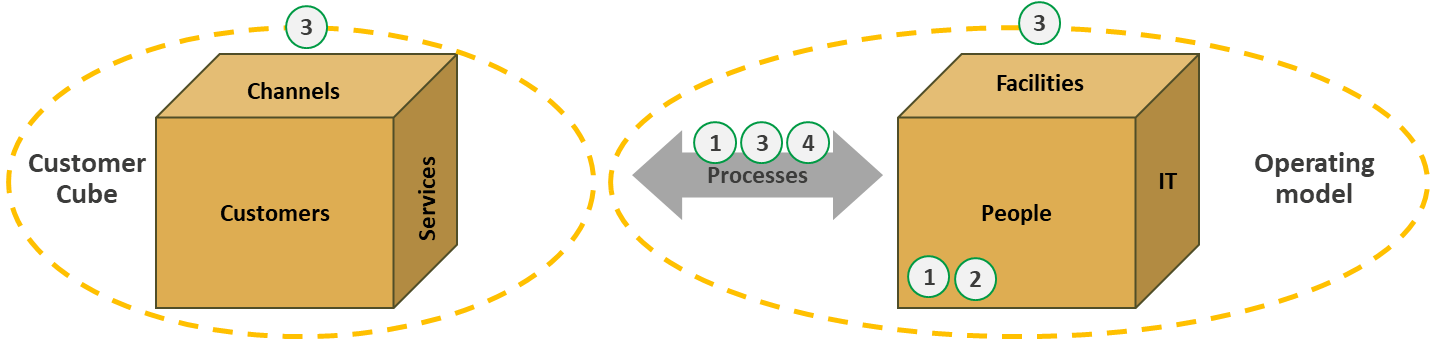 Outcomes and Projects
1
Outcome 1: Backlog reduction & process improvement
2
3
4
5
Outcome 2: Change & People Management
Outcome 5: 
Project management & Closeout
Outcome 4: Finance & Settlement Models
Outcome 3: Organisational Form
Project 1.1
Backlog reduction Strategy
Project 2.1 Change Management
Project 3
Organisational Form
Project 4.1
Development of Financial Models
Project 5.1
PMO
Project 1.2
Process Improvement
Project 2.2
People Management
Project 4.2
Development of Settlement Models
Project 5.2
Closeout Report
1. TERMINOLOGY
Settled claim
Refers to a claim that has been approved as valid either through an agreement contemplated in section 42D of the Restitution Act or through an order of court IN terms of section 42d(1)(a). 
 
Finalised claim
Refers to a claim where the intended award approved through settlement by 42D or court order has been fully implemented. Land has been transferred or financial compensation has been paid in full in terms of section 42d(1)(b)-(f). This would have to include the full payment of grants that were allocated for the benefit of the claimants. 
 
Pure outstanding land claim
Refers to a claim that is wholly outstanding. In simple terms, this means that none of the properties subject to the claim have been settled. It is worth noting that claims that have been partially settled, which are commonly referred to as phased settlement, are not counted in this category.
 
State Land claims
Refers to a claim that affects a property registered in the name of the state.
TERMINOLOGY

Phased outstanding land claim
Refers to a claim where an agreement contemplated in section 42D of the Restitution Act has been entered into in respect of one or multiple portions/ properties under this one claim. This happens mostly in large claims, where the land under claim is owned by multiple owners – involving protracted negotiations – thus resulting in a staggered (phased) approach in the settlement of the entire claim.
 
Phased claims arise as a result of one (or combination) of the following scenarios:
Complexity of the claim (i.e. overlapping claims, high value properties, large number of claimants.
Disputes in terms of validity on certain properties
Settlement in terms of willing sellers;
Limitation of the budget allocated at a point in time
 
Court matter
Refers to a claim that has been referred to court in terms of section 14 of the Restitution Act. The court may already have given instruction on how the claim is to be settled or such court order may still be pending.
TERMINOLOGY

Project Kuyasa
Refers to a project that has been initiated by the CRLR and is geared towards a comprehensive overhaul of the processes, systems and models used by CRLR in the processing of land claims to ensure the entity delivers better and faster services to its clients.
 
Project deliverables (in short and medium) include the following:
 
Strategy development towards expeditious reduction and complete settlement of all backlog claims
Business process review and refinement to shorten turnaround times
Recommendations on the most viable (fit for purpose) corporate entity and structure
Recommendations on the viable land claims settlement models and cost-effective financial settlement models
TERMINOLOGY

Post settlement 
Refers to a range of processes and activities that involve the provision of a variety of technical and financial resources to land restitution beneficiaries who receive land to enable them to secure land development plans (initially) as well as production capital (secondary). 

Once a claim has been settled, what follows thereafter is the execution of the approval which happens through effecting transfer of the land or the payment of financial compensation or both. The commitment arising out of every approval is placed in a commitment register for monitoring and tracking to ensure that the award which could be land restoration or financial compensation and development grants is affected to the benefit of intended beneficiaries.
 
Once the entire award has been implemented, the value of the award that would have been entered into the commitment register is then removed.
2. PERFORMANCE UP TO MARCH 2020
CLAIMS LODGED AS AT 31 DECEMBER 1998
Claims lodged in 1998 were not only done at the Commission, however lodgement also took place at various departments, police stations, post offices and municipal offices.  The above process have contributed to the challenge of arriving at a definitive figure for 1998 Lodgements.
STATISTICS ON  SETTLED RESTITUTION CLAIMS: CUMULATIVE STATISTICS: 1995 - 31  MARCH 2020
STATISTICS ON  SETTLED RESTITUTION CLAIMS: CUMULATIVE STATISTICS: 1995 - 31  MARCH 2020
2. STATISTICS AND ANALYSIS (Status Quo)
Current Outstanding Claims count as of Jan 2020 based on the provincially provided information (Yet to be verified by external audit)
National Summary
Provincial Breakdown
740
8
2,693
1,576
2,010
Total Claims
Finalised & Settled (Recently*)
Total Outstanding
Pure Outstanding (No S42D)
Phased
Outstanding Claims
EC
FS
GP
KZN
LP
MP
NC
NW
WC
Total Claims = 9 400 – refers to baseline figure (approximately April 2019) used to track progress (baseline yet to be finalised and verified)
Finalised and Settled = 1 128 – refers to the progress made since the baseline was established
Total Outstanding = 8 272 – refers to number of claims still requiring settlement
Pure Outstanding = 6 903 – refers to number of claims with no form of settlement agreement (e.g. S42D)
Phased = 1 369 – refers to the number of claims with some form of settlement agreement (partial/phased settlement)
Using the provided management reporting tool information, the 3 key bottlenecks have been identified; Research, Valuation & Settlement Negotiation
Breakdown of Claims by “Targeted” Milestone
Research & Gazetting (43%)
Settlement “Negotiations” (15%)
Valuation “OVG” (14%)
Court (2%)
A variety of issues have resulted in the large portion of claims at the research stage; complex processes, not obtaining landowners permission, poor quality of external reports, missing information on claim form, limited database support, etc
Settlements cannot be finalised due to number of issues: untraceable beneficiaries, Claimant and/or Owner not happy with settlement amount, Claimants trying to changing the settlement model (financial to land), errors or lapses in some of the supporting documentation
Validations cannot be finalised due to number of issues: capacity at the OVG (takes on average 18 months), rejection of original offer requiring revaluation by OVG, original offer lapses due to prolonged time
Although the current claims at court are relatively low, as the downstream bottlenecks are removed the courts could see an increased spike in cases (CRLR is aware and forecasting this spike)
Lodgement
0%
Pure Outstanding
Phased
Screening & Categorisation
2%
Preliminary Investigation
5%
15%
Gazette
28%
Further Research
Claimant Verification
7%
Options Workshop
2%
14%
Valuation
Mediation
2%
15%
Settlement
Court
2%
Missing Files
2%
Untraceable Claimant
2%
Other
6%
Breakdown of Claims by Urban vs Rural
TBD
Rural
Urban
Urban Vs 
Rural Claims
1%
75%
24%
Specific Kuyasa Projects, such as BPR and Settlement Models, are implementing solutions to reduce the specific bottleneck areas
The land use breakdown indicates majority of the claims are mixed use which links back to the complexity of the outstanding claims
Breakdown of hectares by land use
Land use comments
The land use overview gives a complete message to the amount of hectares under claim per each of the various land uses 

This information is critical when engaging directly with the sectors so that accurate plans and impact assessments can be produced

Currently the of input data for the hectares is poor quality so the distribution of the bars on the graph is not necessarily accurate

A notable observation is the amount of claims deemed “mixed” use indicating that for 1 claims multiple sector involvement is requires, hence increasing the complexity
Conservation
4%
Ecotourism
1%
Mining
0%
Agriculture
4%
Forestry
13%
Sugarcane
0%
Farming
5%
Residential
13%
Mixed
35%
TBD
25%
Stats are likely to change and will only be confirmed once the verification has been completed
Eastern Cape
Eastern Cape stats as of Jan 2020 (Yet to be verified by external audit)
Bottleneck Points - “Targeted” Milestone
Provincial Claims Breakdown
Lodgement
0%
Screening & Categorisation
4%
Preliminary Investigation
2%
7%
Gazette
37%
Further Research
Claimant Verification
4%
Options Workshop
2%
30%
Valuation
Mediation
1%
7%
Settlement
Pure Outstanding (No S42D)
Total Claims
Finalised & Settled (Recently*)
Total Outstanding
Phased
Court
0%
Missing Files
0%
Untraceable Claimant
2%
District Claims Breakdown
Other
2%
Urban vs Rural
TBD
Rural
Urban
Urban vs 
Rural Claims
0%
64%
36%
TOTAL
Amathole
Chris Hani
Joe Gqabi
OR Tambo
Alfred Nzo
Sarah 
Baartman
Free State
Free State stats as of Jan 2020 (Yet to be verified by external audit)
Bottleneck Points - “Targeted” Milestone
Provincial Claims Breakdown
Lodgement
0%
0
Screening & Categorisation
0%
Preliminary Investigation
0%
0%
Gazette
0%
Further Research
Claimant Verification
0%
Options Workshop
0%
0%
Valuation
Mediation
0%
0%
Settlement
Pure Outstanding (No S42D)
Total Claims
Finalised & Settled (Recently*)
Total Outstanding
Phased
Court
100%
Missing Files
0%
Untraceable Claimant
0%
District Claims Breakdown
Other
0%
Urban vs Rural
1
1
TBD
Rural
Urban
TOTAL
Fezile Dabi
Lejwel-
eputswa
Thabo 
Mofutsanyana
Xhariep
Urban vs 
Rural Claims
0%
100%
0%
Gauteng
Gauteng stats as of Jan 2020 (Yet to be verified by external audit)
Bottleneck Points - “Targeted” Milestone
Provincial Claims Breakdown
Lodgement
0%
13
Screening & Categorisation
8%
Preliminary Investigation
18%
4%
Gazette
24%
Further Research
Claimant Verification
19%
Options Workshop
1%
8%
Valuation
Mediation
1%
16%
Settlement
Pure Outstanding (No S42D)
Total Claims
Finalised & Settled (Recently*)
Total Outstanding
Phased
Court
1%
Missing Files
0%
Untraceable Claimant
0%
District Claims Breakdown
Other
1%
Urban vs Rural
11
17
TBD
Rural
Urban
17
TOTAL
Ekurhuleni
Johannesburg
Tshwane
Sedibeng
West Rand
Urban vs 
Rural Claims
0%
87%
13%
KwaZulu Natal
KwaZulu Natal stats as of Jan 2020 (Yet to be verified by external audit)
Bottleneck Points - “Targeted” Milestone
Provincial Claims Breakdown
Lodgement
1%
Screening & Categorisation
1%
Preliminary Investigation
10%
5%
Gazette
48%
Further Research
Claimant Verification
1%
Options Workshop
1%
9%
Valuation
Mediation
1%
6%
Settlement
Pure Outstanding (No S42D)
Total Claims
Finalised & Settled (Recently*)
Total Outstanding
Phased
Court
0%
Missing Files
3%
Untraceable Claimant
2%
District Claims Breakdown
Other
11%
Urban vs Rural
903
TBD
Rural
Urban
Amajuba
eThekwini
Harry 
Gwala
Ilembe
King 
Cetshwayo
Ugu
Umgungundlovu
Umkhanyakude
Uthukela
Zululand
TOTAL
Umzinyathi
Urban vs 
Rural Claims
3%
58%
39%
Limpopo
Limpopo stats as of Jan 2020 (Yet to be verified by external audit)
Bottleneck Points - “Targeted” Milestone
Provincial Claims Breakdown
Lodgement
0%
Screening & Categorisation
0%
Preliminary Investigation
0%
45%
Gazette
8%
Further Research
Claimant Verification
19%
Options Workshop
0%
5%
Valuation
Mediation
2%
20%
Settlement
Pure Outstanding (No S42D)
Total Claims
Finalised & Settled (Recently*)
Total Outstanding
Phased
Court
0%
Missing Files
0%
Untraceable Claimant
0%
District Claims Breakdown
Other
0%
Urban vs Rural
TBD
Rural
Urban
Urban vs 
Rural Claims
0%
97%
3%
TOTAL
Capricorn
Mopani
Sekhukhune
Vhembe
Waterberg
Mpumalanga
Mpumalanga stats as of Jan 2020 (Yet to be verified by external audit)
Bottleneck Points - “Targeted” Milestone
Provincial Claims Breakdown
Lodgement
0%
Screening & Categorisation
1%
Preliminary Investigation
1%
16%
Gazette
22%
Further Research
Claimant Verification
4%
Options Workshop
2%
16%
Valuation
Mediation
2%
26%
Settlement
Pure Outstanding (No S42D)
Total Claims
Finalised & Settled (Recently*)
Total Outstanding
Phased
Court
5%
Missing Files
2%
Untraceable Claimant
2%
District Claims Breakdown
Other
0%
Urban vs Rural
TBD
Rural
Urban
Urban vs 
Rural Claims
0%
95%
5%
TOTAL
Nkangala 1
Ehlanzeni 1
Ehlanzeni 2
Gert Sibande
Nkangala 2
Northern Cape
Northern Cape stats as of Jan 2020 (Yet to be verified by external audit)
Bottleneck Points - “Targeted” Milestone
Provincial Claims Breakdown
Lodgement
0%
Screening & Categorisation
0%
Preliminary Investigation
0%
1%
Gazette
2%
Further Research
Claimant Verification
0%
Options Workshop
0%
11%
Valuation
Mediation
14%
51%
Settlement
Pure Outstanding (No S42D)
Total Claims
Finalised & Settled (Recently*)
Total Outstanding
Phased
Court
12%
Missing Files
0%
Untraceable Claimant
0%
District Claims Breakdown
Other
8%
Urban vs Rural
9
TBD
Rural
Urban
9
Urban vs 
Rural Claims
0%
71%
29%
TOTAL
Frances Baard
John Taolo 
Gaetsewe
Namakwa
Pixley 
kaSeme
ZF Mgcawu
North West
North West stats as of Jan 2020 (Yet to be verified by external audit)
Bottleneck Points - “Targeted” Milestone
Provincial Claims Breakdown
Lodgement
0%
Screening & Categorisation
0%
Preliminary Investigation
0%
0%
Gazette
0%
Further Research
Claimant Verification
2%
Options Workshop
3%
11%
Valuation
Mediation
2%
6%
Settlement
Pure Outstanding (No S42D)
Total Claims
Finalised & Settled (Recently*)
Total Outstanding
Phased
Court
8%
Missing Files
0%
Untraceable Claimant
0%
District Claims Breakdown
Other
68%
Urban vs Rural
TBD
Rural
Urban
7
4
Urban vs 
Rural Claims
TOTAL
Bojanala
Dr Kenneth 
Kaunda
Dr Ruth 
Segomotsi 
Mompati
Ngaka Modiri
Molema
0%
96%
4%
Wester Cape
Western Cape stats as of Jan 2020 (Yet to be verified by external audit)
Bottleneck Points - “Targeted” Milestone
Provincial Claims Breakdown
Lodgement
2%
Screening & Categorisation
1%
Preliminary Investigation
0%
2%
Gazette
14%
Further Research
Claimant Verification
1%
Options Workshop
6%
38%
Valuation
Mediation
9%
16%
Settlement
Pure Outstanding (No S42D)
Total Claims
Finalised & Settled (Recently*)
Total Outstanding
Phased
Court
2%
Missing Files
0%
Untraceable Claimant
7%
District Claims Breakdown
Other
1%
Urban vs Rural
24
18
33
41
TBD
Rural
Urban
TOTAL
West Coast
Overberg
Eden
Cape Winelands
Cape Town
11%
Urban vs 
Rural Claims
89%
0%
3. BACKLOG STRATEGY
Overview & Background
To date PK has completed 5 deliverables, with PK currently working on the pilot and finalisation of the strategy and reporting tools
Completed Deliverables
1.1.1
Terms of Reference for CRLR to use in determining an underwritten baseline for all outstanding cases
1.1.2.
Verified list of backlog claims
1.1.4.a
Draft Reporting and tracking tools
1.1.7.
Technical task team Terms of Reference
1.1.3.a
Draft Backlog reduction strategy & plan
DONE – Sign-Off on 6th Aug 2019
DONE – Sign-Off on 21st Aug 2019
DONE – Sign-Off on 16th Sept 2019
DONE – Sign-Off on 22nd Jan 2020
Deliverables in Progress
DONE – Sign-Off on 22nd Jan 2020
1.1.5
1.1.3.b
1.1.4.b
Finalised Backlog reduction strategy & plan
Finalised Reporting and tracking tools
Pilot phase monthly reports (Deliverables 1.1.5.1 to 1.1.5.6)
- Management Project (in session)
Overview & Background
- Strategic Session Inputs
- TTT Development
- Kuyasa Project
The 28 prioritised initiatives are distributed across the 6 newly defined objectives; the Vision, Mission & Values must be reviewed against the departments strategy
A Commission of excellence that ensures that effective, efficient and speedy redress is provided to victims of racially based land dispossessions
Vision(1)
(What we want to be)
To Be Reviewed inline with departmental Strategy
Mission(1)
(Why we 
exist/what we do)
We exist to provide equitable redress to victims of racially motivated land dispossessions, in line with the provisions of the Restitution of Land Rights Act, 1994 (Act No. 22 of 1994), as amended
Values(1)
(What we believe in)
Encourage Diversity
Legally Compliant
Transparent, Accountable & Responsive
Maintaining High Service Standards
Professional & People Focused Workforce
New Strategic Components
1. Ensure the CRLR is adequately equipped to  restore all land rights
2. Establish the CRLR as an autonomous organisation, improving the governance structures and overall service delivery
3. Define a clear organisational mandate in line with processes and supported by an appropriate structure
4. Improve stakeholder management,  communication channels and overall customer satisfaction
5. Implement a secure information system that promotes effective management
6. Prepare the CRLR to adequately process new order claims
Strategic Plan Hierarchy(2)
Strategic Objectives
(Specific Outcomes)
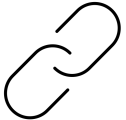 23A
20A
19A
9A
21A
25A
S40
22A
S33
S39
17A
S32
7A
21B
S30
S29
Prioritised Strategic Initiatives 
(How we will achieve our Objectives)
26A
26B
2B
3A
12A
6A
16A
S34
18A
8A
24A
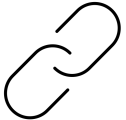 28A
Action plans and Performance Measure (linked to initiative factsheets)
Corporate, Business Unit and Departmental/Divisional Operational Plans & KPIs
Objective 3 is considered the “engine room” objective and as such it has the most linked initiatives; objective 2 has the fewest however these are very focused and considered larger projects
Source:; (1): CRLR Strategic Plan 2015 to 2020; (2) FTC Strategic Development Framework
Overview
Outstanding Claims Data Review
The quality of the outputs in the draft management reporting tool is directly dependant on the quality of the information populated in the excel template by the provinces
Population of Excel Template
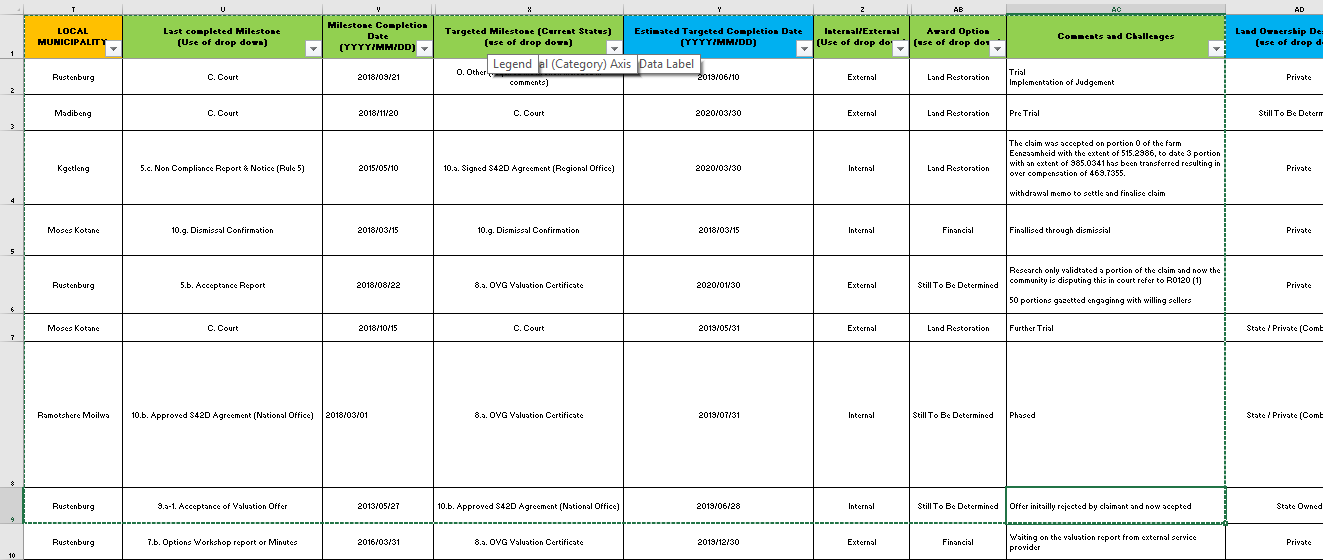 As the management tools report  is extracted from the populated Excel database template  neither should be considered in isolation
The 35 fields in the excel template contains information populated as part of Deliverable 1.1.2. This information automatically linked to a combination of the 20 graphs that make up the 4 page draft management reporting tool
Draft Management Reporting Tool Example
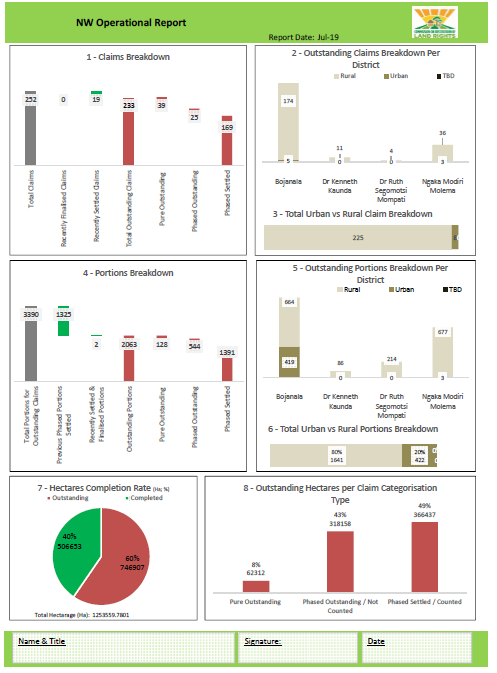 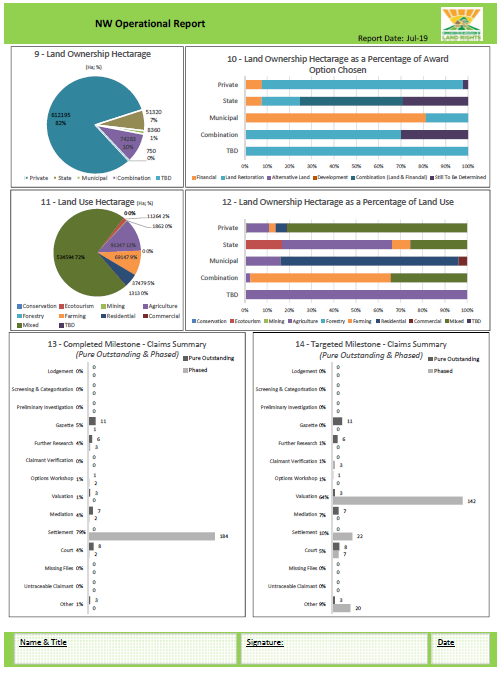 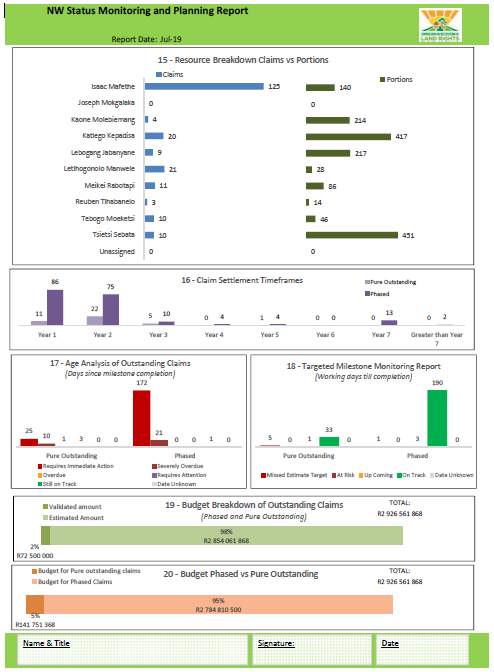 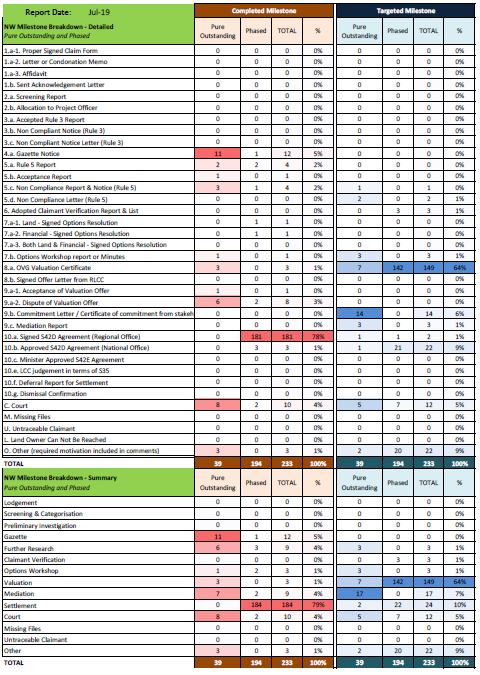 Page 1
Page 2
Page 3
Page 4
… An extract from a previous deliverable, which still holds weight as there are still notable data quality issues in the outstanding claims databases, impacting the overall data integrity
3. BUSINESS CASE AND MICRO STRUCTURE
Regarding the process to Autonomy, the commission is developing the business case and preparing to submit a memo to Cabinet about the “road to autonomy” plan
1
Memo to Cabinet
To seek endorsement
Submission of a memo to Cabinet about the request to start the process of making CRLR autonomous
2
Business case development
Business case document outlining feasibility study, situational analysis, Budgetary implications, Strategic Plan etc. 
Drafting the Legislative amendments plan  and requirements
3
Submission and assessment; Cabinet’s approval of the Business Case
Presentation the business case to the various forums i.e.. Department of Public service and Administration, National Treasury and Parliament  until approval is granted
4
Legislative amendments
Input from the business case feedback and Cabinet decision will inform the finalisation of the Legal amendments required for implementation to enable CRLR to be an autonomous entity
5
Transition phase 
Commencing the formalisation of the Public Entity Schedule 3A, by embarking onto a process to implement and ensure that all requirements are in place and managing the process as outlined by transition plan
6
Implementation
Instituting the required divisions
 implement the approved legislation changes  and
 operating as an entity
The commission is undergoing a process that will see it become an Autonomous entity in the next 3 years
Background
What has been done to date
Various assessments have been conducted previously about  whether the Commission needs to change its current operating model  and recommendations alluding to the fact that the commission needs more  independence and therefore will be best suited in an autonomous organisational form were made

During project Kuyasa, a comparative analysis was done to compare the various entity forms for the Commission, which included a  Specialised service delivery Unit (for the enterim), A Government Component, a Public Entity 3A and a Public Entity 3B

Furthermore, the Auditor General has also recommended that the commission should Identify the best suitable  Public Entity model for formalisation

More recently, a legal opinion from the State Attorney’s Office has  advised that the most suitable organisation form for the Commission is a Public Entity

Public Entity  Schedule 3A was selected because  by definition , this form type  should be fully funded by the National Revenue Fund, and so is the Commission
The process has been endorsed by the Minister and the DG of DALRRD 
Consultations have been held with the following entities to seek advise: 
Engaged DPSA and National treasury
Legal advise from the State Attorney's office
 Engagements with SARS and SASSA for guidance as they have undertaken  a similar process

Budgetary estimates: based on zero budgeting principles to estimate the operation expenses for compensation of employees, goods and services, strategy plan implementation costs and acceleration of the finalisation of the  backlog claims 

Currently, the Commission operates as a branch of the department, which means the corporate support functions (IT, HR, Risk, Internal Auditing etc..) are provided by the department  

 The “ Road to Autonomy” process is envisaged to take up to three years to implement. So, the plan is to gradually establish  some of the functions during the transition period. During this time the Commission will continue to receive support over the transition period of 3 years. Service level agreements will be used to manage the relationship with DALRRD until the completion of the process
Detailed background: stabilization:  1994 -2000
2009/2010-2020
1994/1995-1999
1999/2000 -2009/10
1999: Process changes from judicial Administrative and batch method is introduced for mass processing
 Section 42D introduced, 
2000 -Minister commences approve
1999 Claims +R50m threshold (delegation) (RLCCs, above R50m for minister)
2002/3- Settlement support and development introduced
2004- Section 42C development grant introduced
Administrative process continued
2000: Minister commences approve
2002/3: Claims +R50m threshold (delegation to CLCC) above R50m for minister)
2013: Post Settlement support and Developments moved to Rural Enterprise Infrastructure Development (REID)within the Department Recapitalization and Development programmes 
2019 Blended funding model commenced  (DARLLRD)
Process
1994: CRLR Established CRLR processes claims Judicial process. All claims settled via the court.
1996 Land Claim court established  role was assess/evaluate all claims before settlement was reached
Claims are batched for mass processing
DG: Accounting Officer, Restitution directorate
DG: Accounting Officer
DG: Accounting Officer
Governance
Structure rationalised CLCC, DLCC and 1 x RLCC, 9 x Chief Directors
CLCC, DLCC and 9 x RLCC
CLCC, DLCC, 1x RLCC
Structure
Semi-autonomous, centralised
De-centralised
Entity type
Centralised
Provincial Shared Service Centres (PSSCs) introduced, budget managed by provincial RLCCs
PSSCs continued. Provincial delegations revoked (budget, approvals et al).  Department manages all support functions
Own support functions. Management of its own budget and other aspects
Support
Update on the Chapters of the Public Entity 3A  business case
Strategic Plan
Based on the strategic review, and management inputs, 6 objectives were identified in order to assist in steering the strategic direction of the CRLR
Key Performance Indicators
Enablers
Core Backlog
15 of the 28 defined outcomes and goals are considered key performance indicators
Public Entity
The interim functional structure has been developed to better manage and deal with the current backlog of claims and new order claims
KEY
Changes from Interim
Location
Level
Department of Agriculture, Land Reform and Rural Development
New
National Office
Current
Parliament
Minister of Agriculture, Land Reform and Rural Development
Changes
Provincial Offices
Proposed
No 
changes
15
Commissioners
16
A
CLCC
14
C
Chief Executive Officer/ Branch Head
H
14
4 x RLCC
14
DLCC
15
B
15
15
J
WC CD
EC CD
LP CD
MP CD
GAU CD
FS CD
NW CD
NC CD
14
Head of Operations Management support
14
KZN CD
D
14
14
The Commissioner will report to parliament as primary reporting line(solid) and to the minister as a secondary reporting line (dotted)
All 9 Chief directors and Head of Operations, Restitution support, CFO, Litigation and Advise and Risk and Audit will report to the CEO and Chief directors in the 9 provinces will have a secondary reporting relationship to the RLCCs
CEO will be the accounting authority but the relationship between the CEO and the Commissioners is to be determined as well as a decision on which office the CEO will report. There are two potential models – i) CEO to report to the Commissioners primarily or ii) CEO report to Parliament primarily and to the commissioners as a secondary reporting line (indicated by red lines).This will be determined at the meeting with Treasury on Governance models
For the Public entity, the following titles could be changed to the following titles
Head of Litigation and Advice  >>Head of Legal 
Head of Head of Restitution Administration Support >> Head of Corporate support services
Head of Head of Restitution Fund Administration >>Chief Financiall Officer
Head of Operations Management support>> Head of Programme Management
14
Head of Restitution Administration Support
E
14
14
Chief Financial Officer
F
14
Head of Litigation and Advice
14
G
14
14
Head of Risk and Audit
I
14
Source: FTC analysis
4. RE-DESIGN OF SETTLEMENT MODELS
1. Overview
4. Financial and settlement Models
Finance and Settlement  Models project’s agenda is to provide support in developing compensation models for the land restitution process
Description: 
The CRLR requires a Financial framework to utilise in order to evaluate the compensation for each land claim
Objectives:
To enhance the processing and settlement of land claims in a manner that is fair, qualitative, comprehensive and inclusive
To develop an optimal financial compensation awards strategy/support model given variable/pre-determine parameters
l
Synthesised Approach
Refinement
Piloting
Design
5. Scenario development, cconducting economic impact modelling and economic/extended cost-benefit analysis to assess the viability of a particular intervention/scenario, sensitivity analysis, and risk mitigation
1. Literature review of existing financial  compensation/ support models(1)
7. Model refinement based on pilot results and guideline formulation
2. Baseline assessment of: socio-economic dynamics of communities, market, commodity & location analysis determining relevance/ applicability of support models
6. Scenario comparison to determine an optimal financial compensation awards strategy/support model option
3. Development and structuring of an input database which will inform/ feed into the preferred model
4. Development of models which will be sensitive to: socio-economic dynamics; market/commodity fluctuations, and location/ geography
Client specification and requirements - OUTCOME 4: Piloted financial model the design and piloting of a financial model for evaluation of the land claims
Project  Deliverables: 
9 deliverables have been identified (See highlighted deliverables on approach slide)
Note:
Consultation required with key stakeholders after finalisation
THANK YOU